Рыбы наших рек
Составила: Сафонова Марина Михайловна, учитель начальных классов
МБОУ «ООШ №57» г. Перми
Строение рыбы
Чешуя
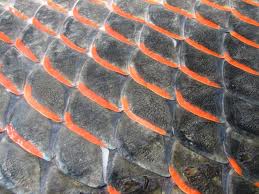 Жабры
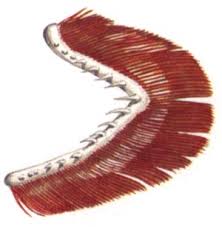 Плавники
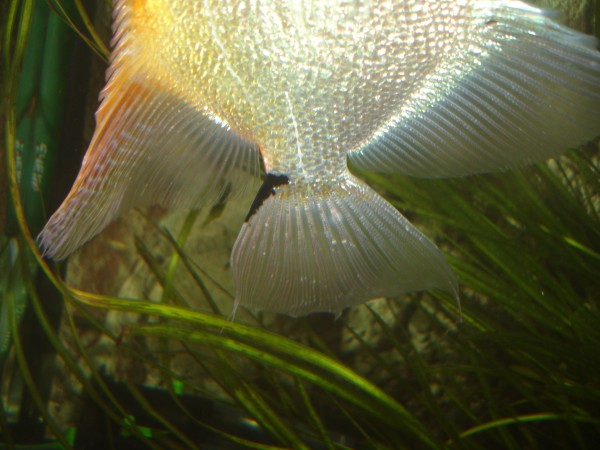 Плавательный пузырь
Боковая линия
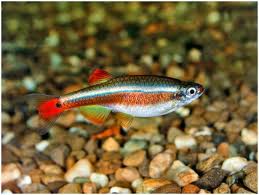 Травоядные
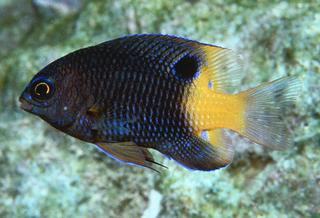 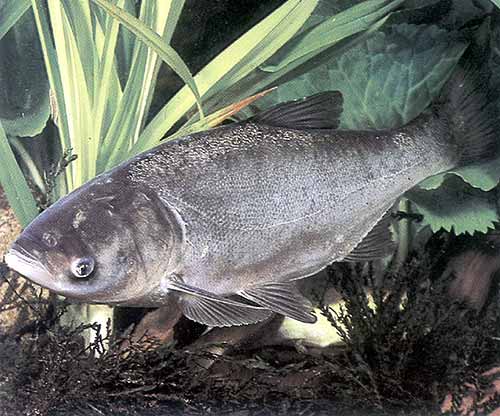 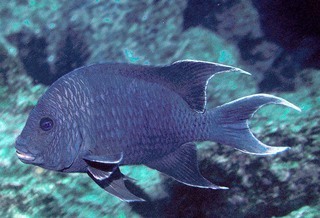 Хищные
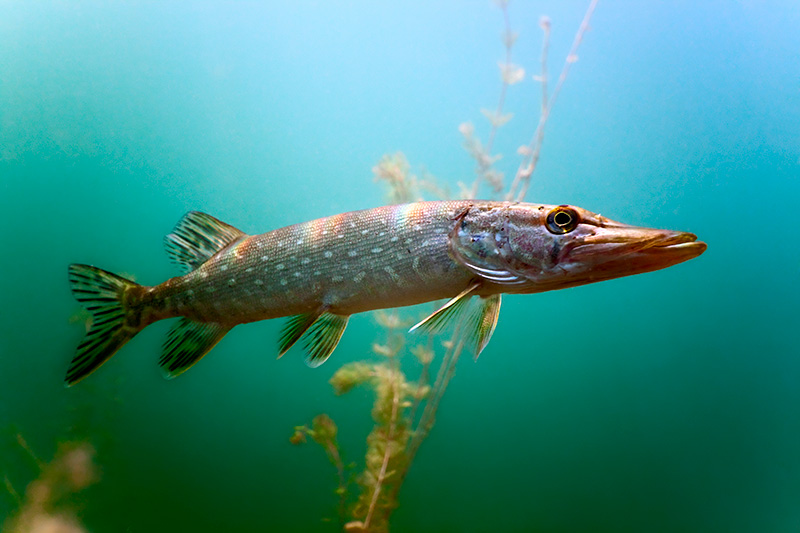 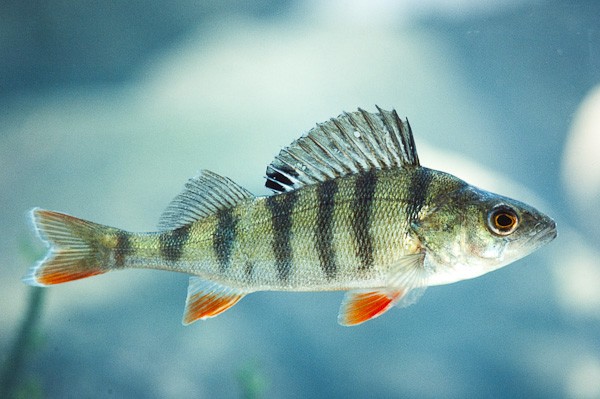 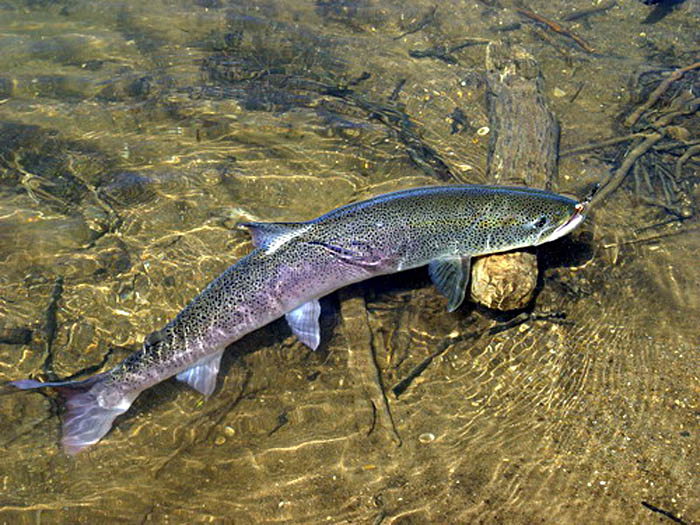 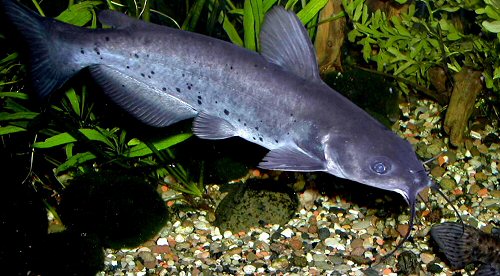 Всеядные
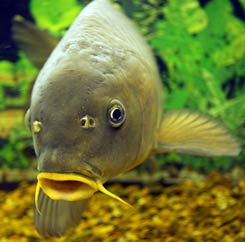 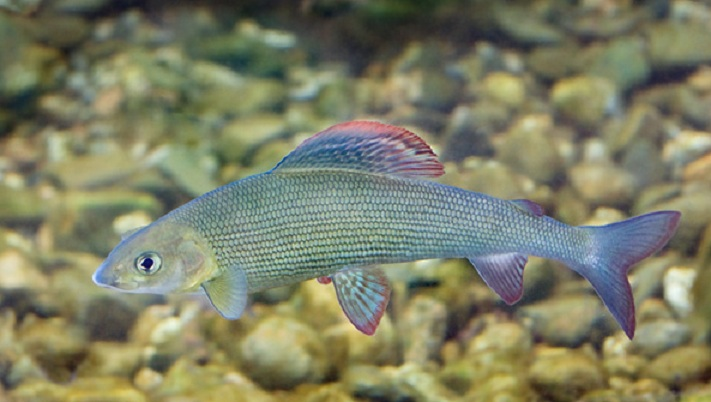 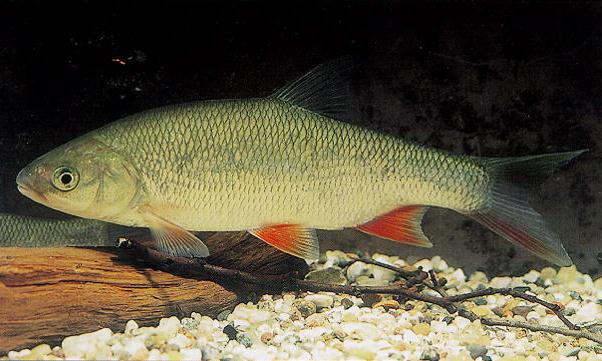 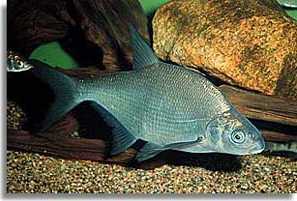 Морская рыба
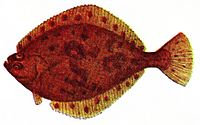 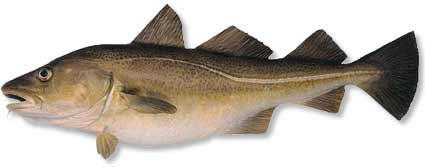 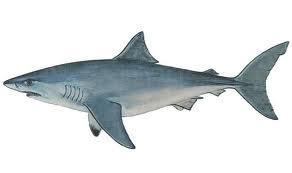 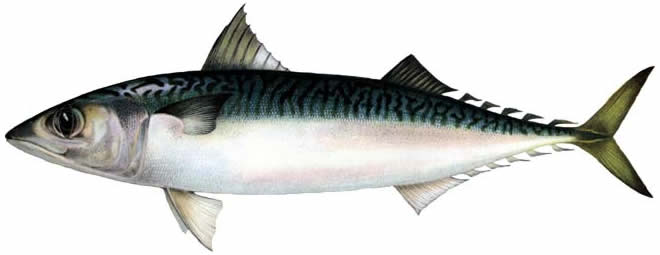 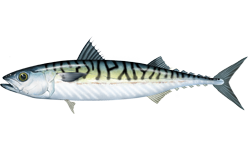 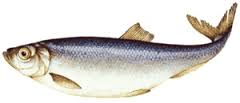 Речная рыба
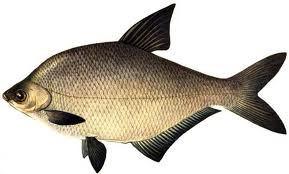 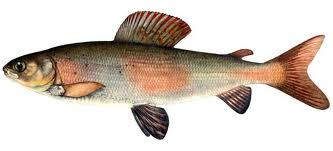 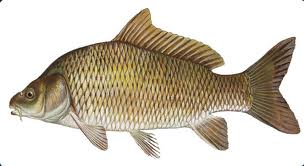 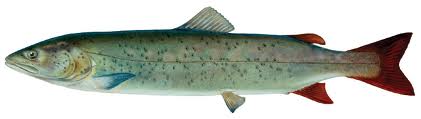 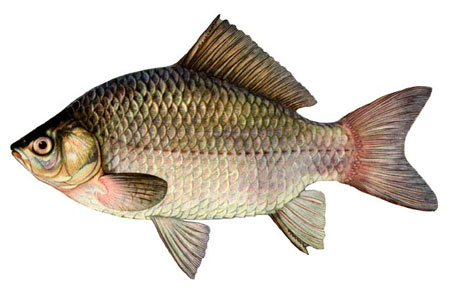 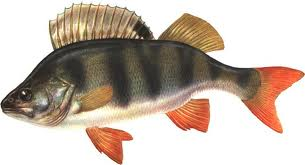 Икра
Зародыш
Личинка
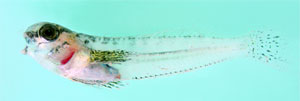 Малек
Виды речной рыбы Сом-речной монстр
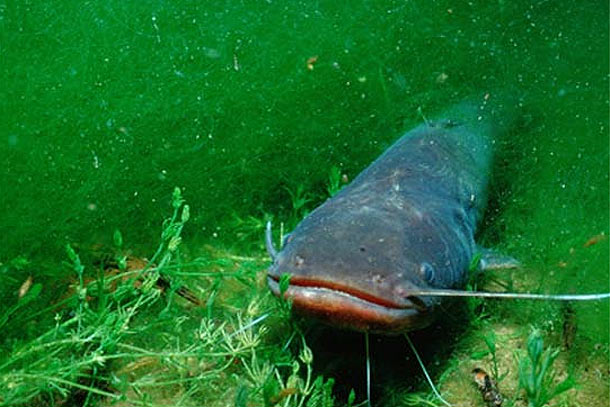 Таймень-краснокнижник – хозяин реки
«Золотой карп»-одомашненный сазан-
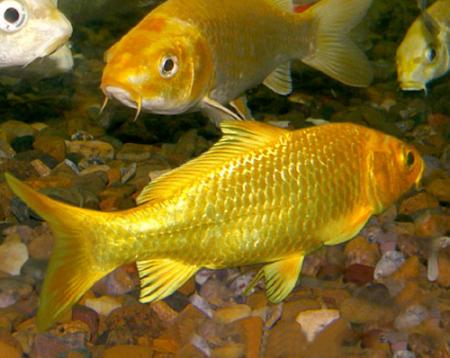 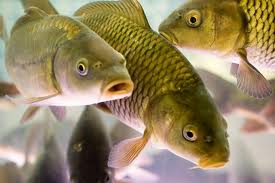 Окунь-глазастая рыба
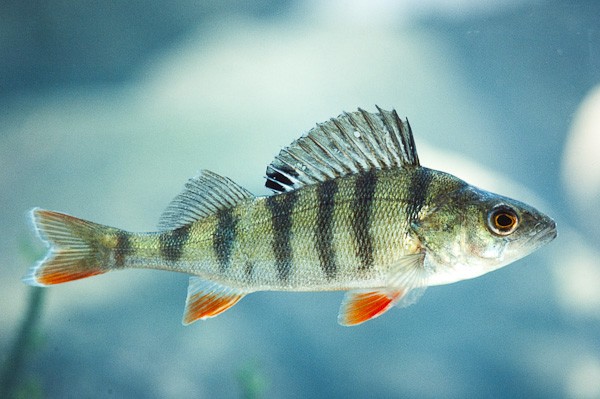 Лещ-чистильщик дна
Щука-долгожитель
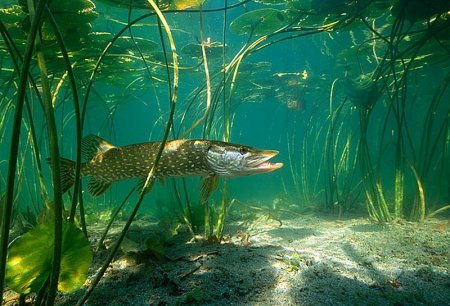 Хариус- «пахнущий тимьяном»
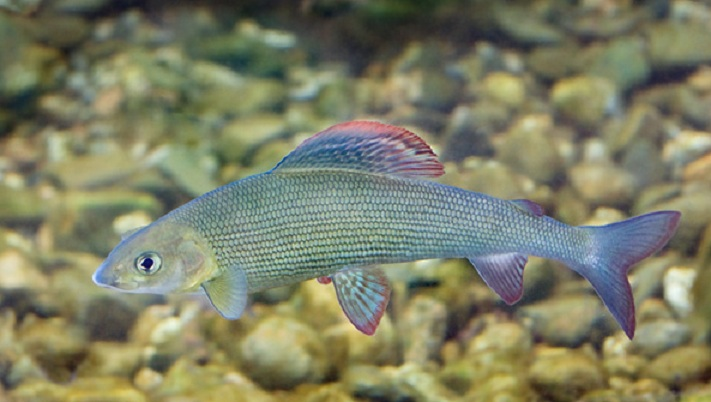 Карась-любимец пруда
Голубой патруль
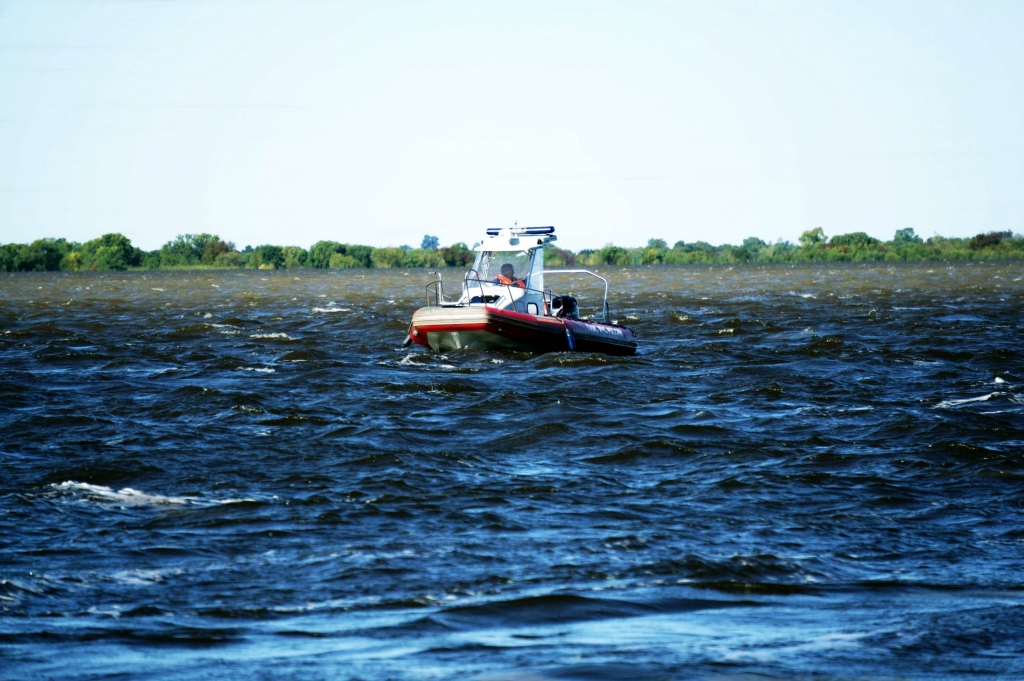